CEPC Vertex Detector R&D DAQ Progress
Hongyu Zhang, Jia Zhou

2022.09.01
Current progress
The electronic board has been obtained for data retrieval.
     Only one board

 Write a simple software for data retrieval test.
     The configuration process is being supplemented and improved

Data has been successfully obtained from electronics
Data Format
（722，257）
(722,1)
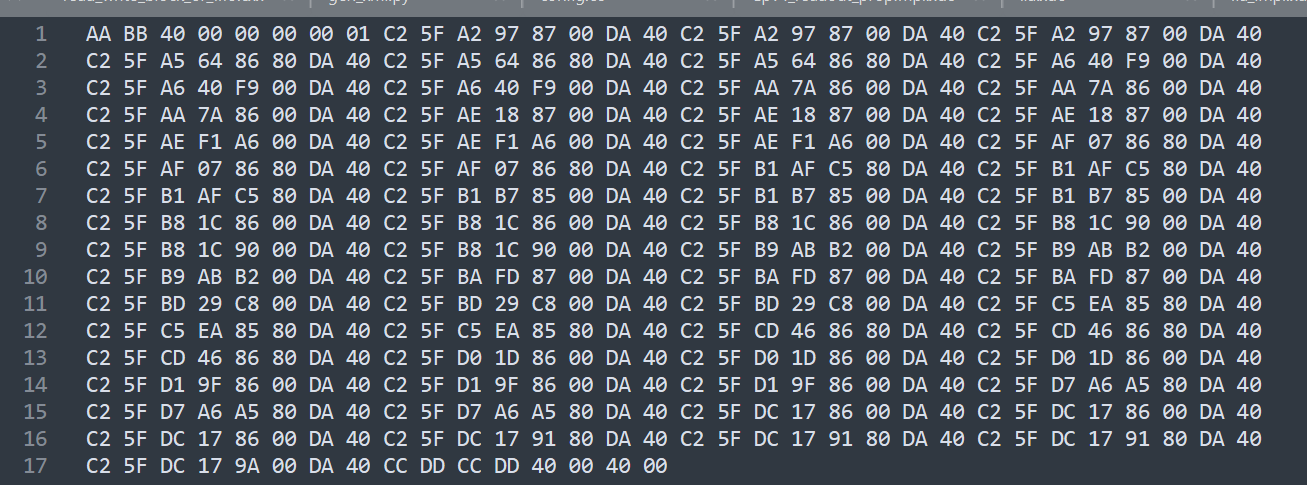 One packet
Each effective data is repeated three times
Problem
Duplicate data  

Large amount of data （GB）
   Continuous data flow
Equipment
mobile workstation  *2     (linux)  
                —  Survey completed
 PC  *1  (windows)
 switch
several mobile hard disks  (data backup)
USB drive (program backup)
THANKS